CF Materials
K.W.  Glitza
Bonn, 5th Workshop Helmholtz Alliance 
K.W. Glitza, Bergische Universität Wuppertal
16.3.2012
Requirements of  Pixel Detectors
Pixel detectors are vertex detectors. All particles of a collision goes through. Therefore the requirements are clear defined:
Stability
Light weight
CTE tuning
Long radiation length
No activation
Radiation Hardness
Bonn, 5th Workshop Helmholtz Alliance 
K.W. Glitza, Bergische Universität Wuppertal
2
16.3.2012
Current Pixeldetector and IBL
All these  requirements are full filled by Carbon based Materials
 All components should be consist out of the same material to avoid inner stress and corrosion. 
For the Current detector  we used CC-Material and Al- pipes (which had problems with corrosion).
 For the IBL we used the much lighter Carbon Foam and small Ti-pipes.
For the HL-LHC  we plan to use our CF- pipe which are developed in Wuppertal
Bonn, 5th Detector  Workshop Helmholtz Alliance  K.W. Glitza, Bergische Universität Wuppertal
3
16.3.2012
Example: Mass distribution of the IBL Stave
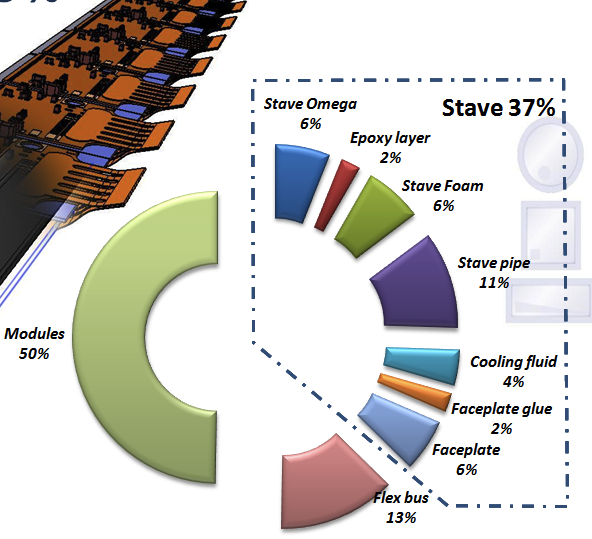 Bonn, 5th Workshop Helmholtz Alliance 
K.W. Glitza, Bergische Universität Wuppertal
4
16.3.2012
Design Requirements for Cooling and mechanical Stability
The reduction of the CTE mismatch is an important design guideline because it increase the geometrical stability of the structure for different operation states.
By using of carbon based material you can tune this mismatch and the stave stiffness by arrangement of the Carbon Fibers.
Bonn, 5th Workshop Helmholtz Alliance  K.W. Glitza, Bergische Universität Wuppertal
5
16.3.2012
Properties of the main Material Components
Bonn, 5th Workshop Helmholtz Alliance  K.W. Glitza, Bergische Universität Wuppertal
6
16.3.2012
X- Ray Tomography of Carbonfoam with glued face plate
Pros:
Very light
High TC
machinable
Cons:
Dusty surface
Need shielding with face plates
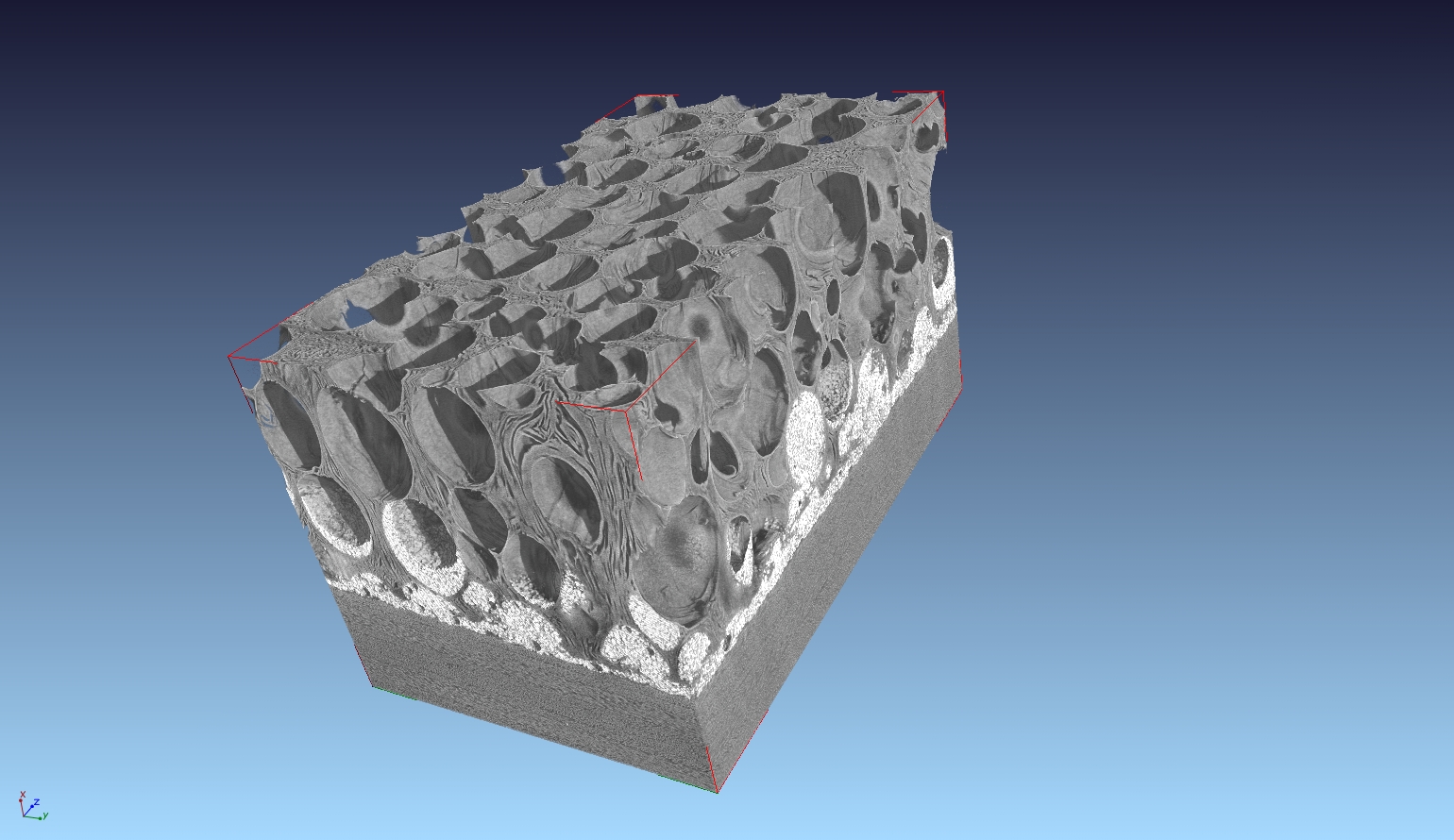 Bonn, 5th Workshop Helmholtz Alliance  K.W. Glitza, Bergische Universität Wuppertal
7
16.3.2012
Examples of CF 3D- Assemblies
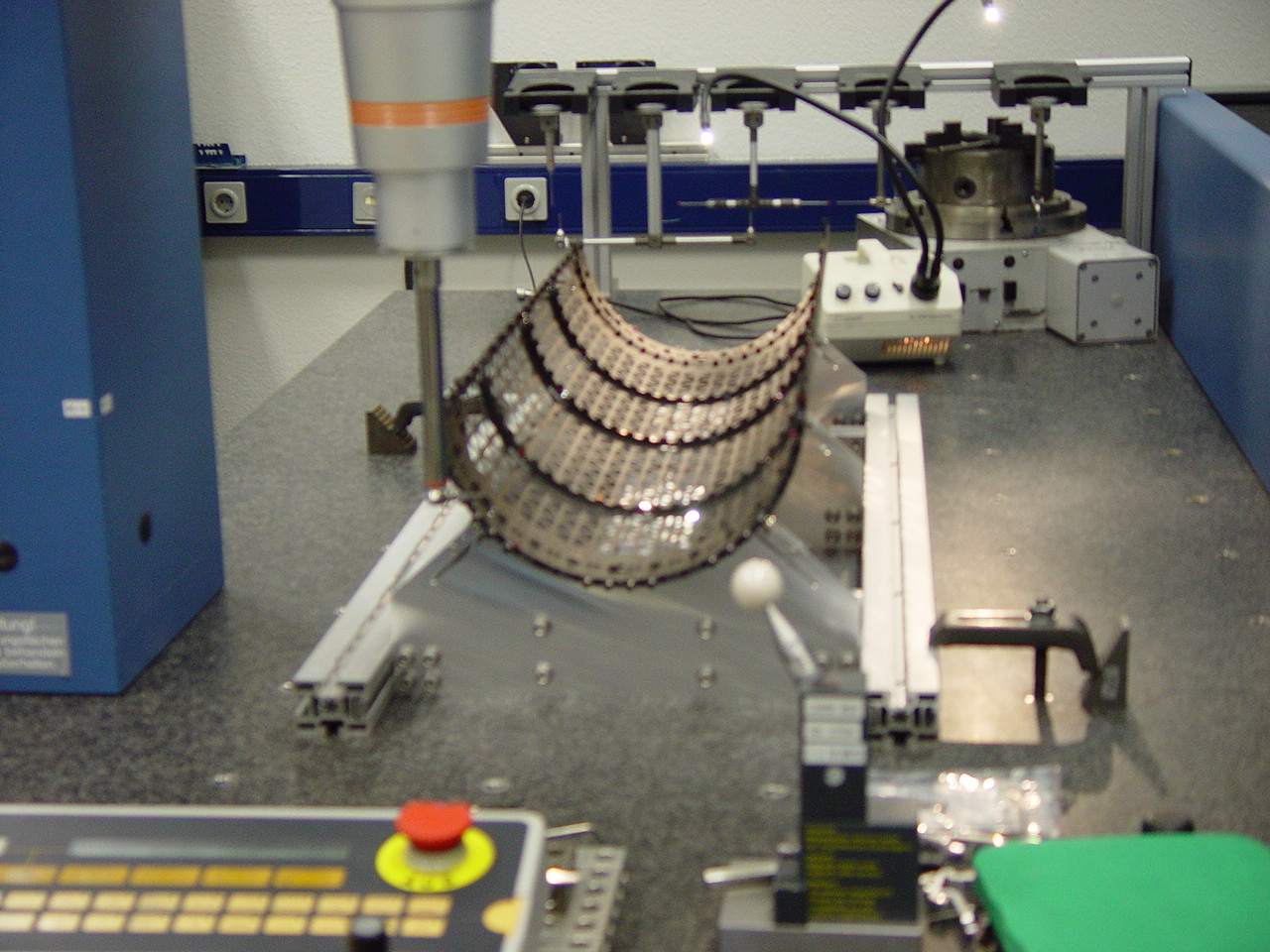 Picture of one halfshell of the current pixel detector
Layer 2 for 26 staves
Bonn, 5thDetector  Workshop Helmholtz Alliance 
 K.W. Glitza, Bergische Universität Wuppertal
8
16.3.2012
Assembly groups
You can also combine CF components with conventional assemblies
The picture shows a short prototype stave with a Ti cooling pipe
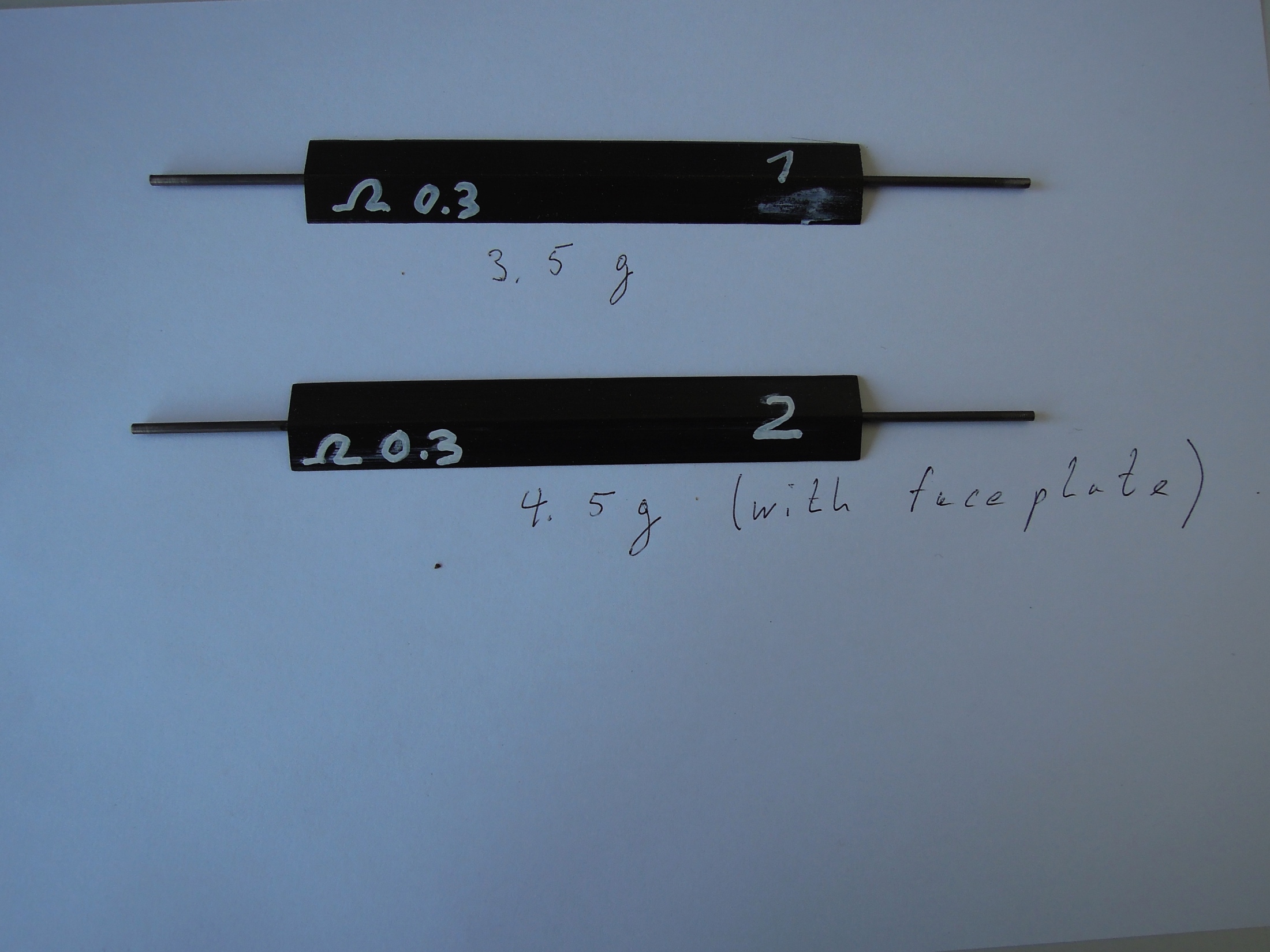 Bonn, 5th Workshop Helmholtz Alliance  K.W. Glitza, Bergische Universität Wuppertal
9
16.3.2012
Further activities at Wuppertal
Ongoing of the development of Carbon Fiber Pipes
Study of new geometries
Study new materials
CF material with integrated services
Bonn, 5th Workshop Helmholtz Alliance  K.W. Glitza, Bergische Universität Wuppertal
10
16.3.2012
Summary
I gave a short overview about carbon based materials used to assemble pixel vertex detectors
We saw clearly the improvement in the different generations by using new materials 
We saw also the big potential of this material for future detectors
Bonn, 5th Dector  Workshop Helmholtz Alliance  
K.W. Glitza, Bergische Universität Wuppertal
11
16.3.2012